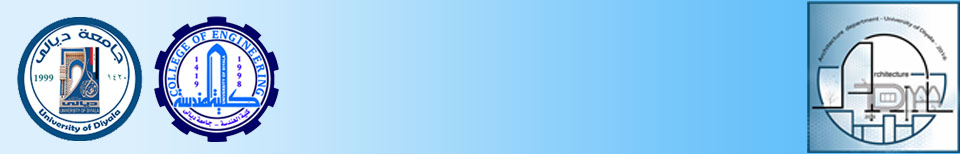 جامعة ديالى – كلية الهندسة
قسم هندسة العمارة
محاضرات مادة
 
اساليب الحفاظ
 
المرحلة الثالثة

الفصل الثاني
اساليب الحفاظ / المرحلة الثالثة
1- مفهوم الابنية التراثية والاثرية.
2- اسباب تدهور الابنية التراثية والاثرية.
التدهور الوظيفي.
التدهور المادي.
عوامل ذات تأثير سلبي في المناطق التراثية والاثرية.
3- المشاكل التي تتعرَّض لها المدن والمراكز التاريخية في العراق.
4- مفهوم الحفاظ والحفاظ المعماري.
اساليب الحفاظ / المرحلة الثالثة
5- نشأة مفهوم الحفاظ وتطوره.
مرحلة الفكرة.
مرحلة التطبيق.
6- اهداف الحفاظ.
7- مستويات الحفاظ المعماري والعمراني.
8- معايير اختيار الحفاظ على الأبنية التراثية والاثرية.
9- الخطوات التحضيرية لأعمال الحفاظ. 
جرد التراث المعماري.
التسجيل.
تقرير المنشأ التاريخي.
 التوثيق.
اساليب الحفاظ / المرحلة الثالثة
10- الدراسات الشاملة للحفاظ.
11- اساليب الحفاظ.
أولاً: وضع السياسات العامة للحفاظ.
ثانياً: استراتجيات الحفاظ.
ثالثاً: مستويات الحفاظ.
الصيانة.
الترميم.
الحفاظ على مجموعة المباني.
التأهيل واعادة الاستخدام.
اساليب الحفاظ / المرحلة الثالثة
12- مستويات التدخل للحفاظ المعماري والعمراني:
الحماية (الحفاظ الابقائي).
الترميم.
الصيانة.
التقوية.
الاصلاح.
التثبيت.
اعادة البناء.
نقل الاثر.
اعادة التشكيل.
الاستبدال.
الاستنساخ.
التكيف واعادة الاستخدام.
اساليب الحفاظ / المرحلة الثالثة
13- اعادة التأهيل المعماري والحضري.
مفهوم اعادة التأهيل المعماري.
مفهوم اعادة التأهيل الحضري.
اهمية اعادة التأهيل الحضري.
14- استراتيجيات اعادة التأهيل.
الحماية.
التحسين.
الاملاء الحضري.
اعادة التطوير.
15- صعوبات وتحديات اعادة التأهيل.
اساليب الحفاظ / المرحلة الثالثة
16- تجارب عالمية في عملية الحفاظ المعماري والعمراني.
مدرج الكولوسيوم.
معبد البارثينون.
اعادة بناء جسر (Stari Most)  الآثاري.
الحفاظ وإعادة تأهيل جامع آيا صوفيا.
الحفاظ وإعادة تأهيل متحف اللوفر.
تجربة الحفاظ على مدينة فيينا التاريخية / نمسا.
اساليب الحفاظ / المرحلة الثالثة
17- التجربة العربية للحفاظ المعماري والعمراني.
الحفاظ على معالم البتراء (الاردن).
نقل معابد الكرنك (مصر).
تجربة الحفاظ على مركز مدينة بيروت (لبنان).
مشروع إعادة تأهيل مصر القديمة: مجمع الأديان ۱۹۹۹–۲۰۰۳.
تجربة سوريا: مشروع الإحياء مدينة حلب التاريخية.
اساليب الحفاظ / المرحلة الثالثة
18- التجربة العراقية في الحفاظ المعماري والعمراني.
مدينة بابل الاثرية.
إعادة تأهيل خان مرجان.
إعادة تأهيل خان الشيلان في النجف.
اعادة تأهيل دار الوالي خليل باشا.
اعادة تأهيل بعض الدور التراثية في شارع حيفا.
مشروع إعادة تأهيل الدور التراثية في قلعة أربيل.
اعادة تاهيل شارع الرشيد.
مدينة النجف القديمة.
اعادة تاهيل شارع المتنبي.
تطوير مدينة الكاظمية.